Найвідоміші ресторани світу
Датський ресторан Noma
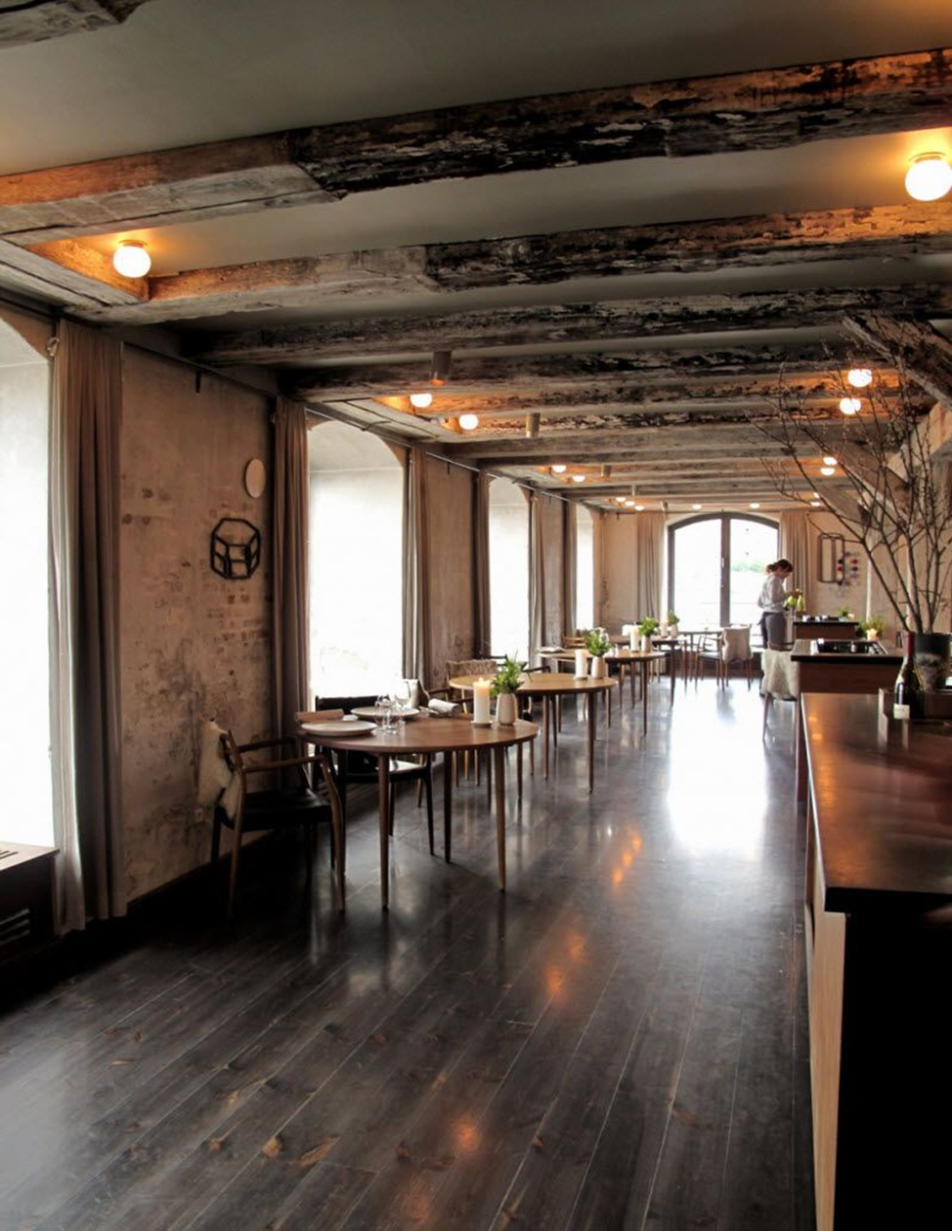 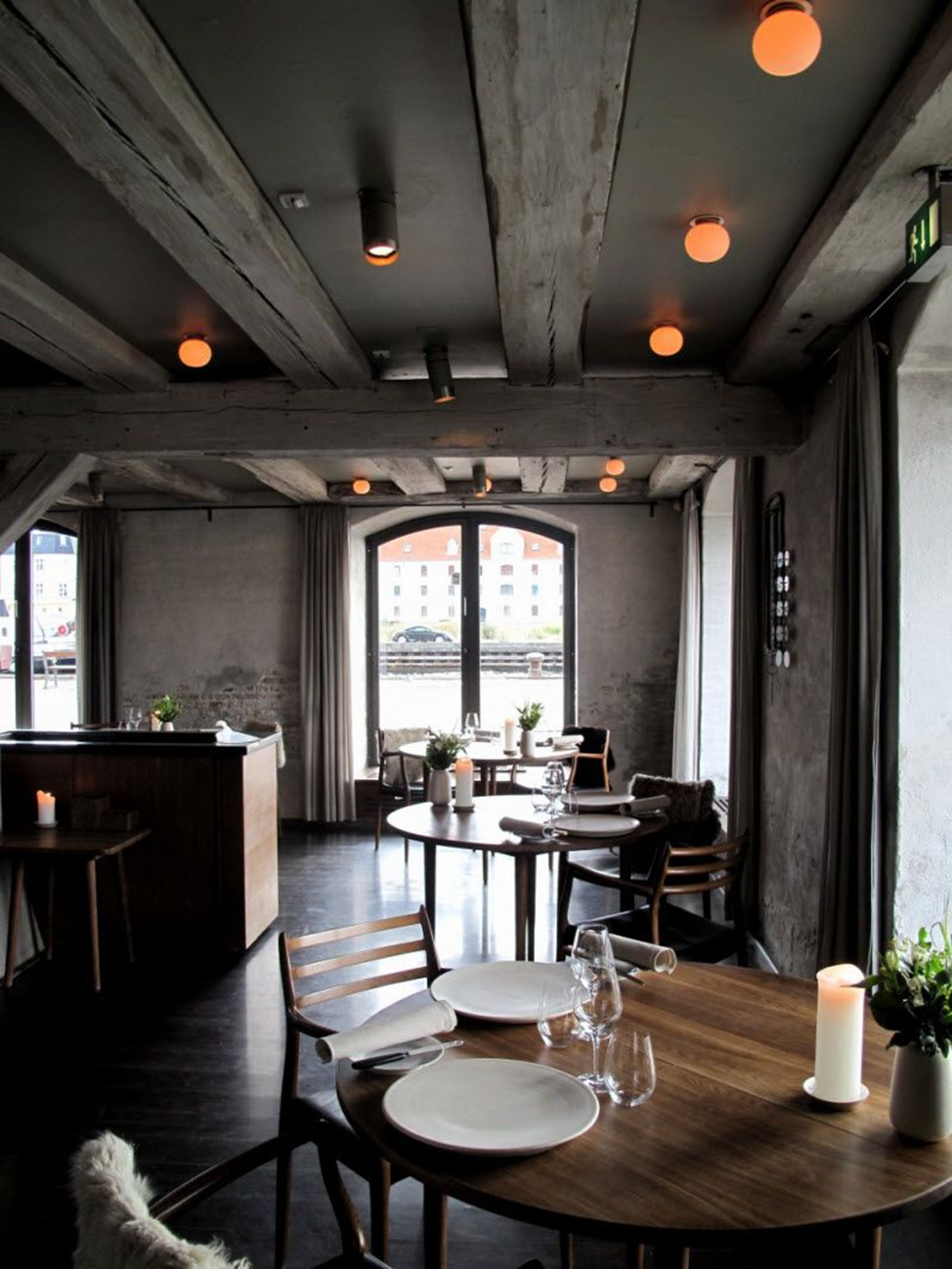 Іспанський ресторан El Celler de Can Roca
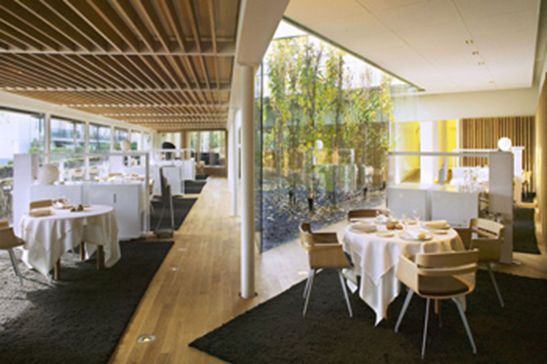 Іспанський ресторан Mugaritz
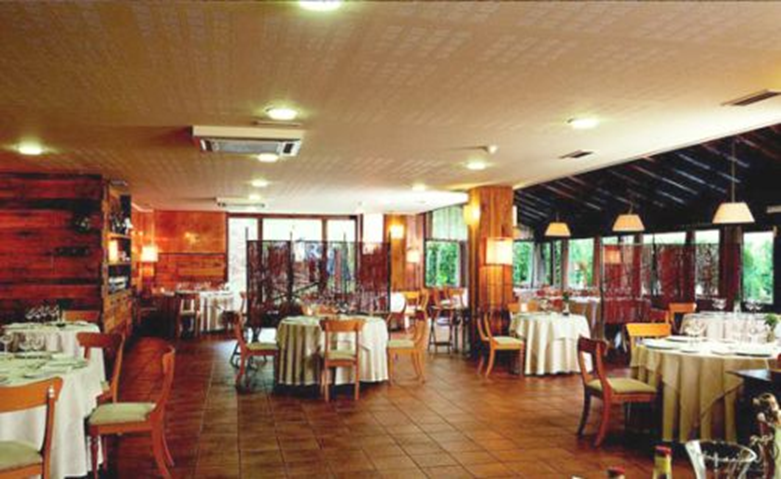 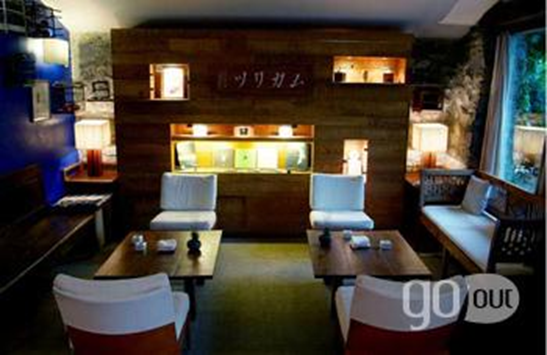 Італійський ресторан Osteria Francescana
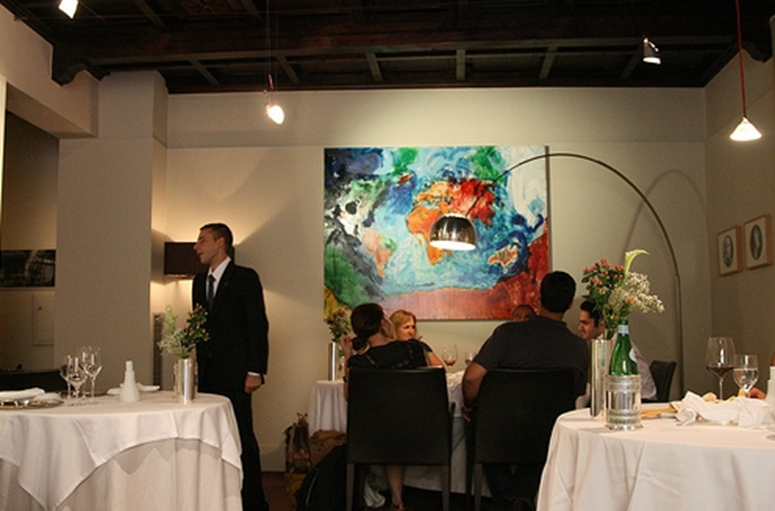 Британський ресторан The Fat Duck
Американський ресторан Alinea
Бразильський ресторан D.O.M.
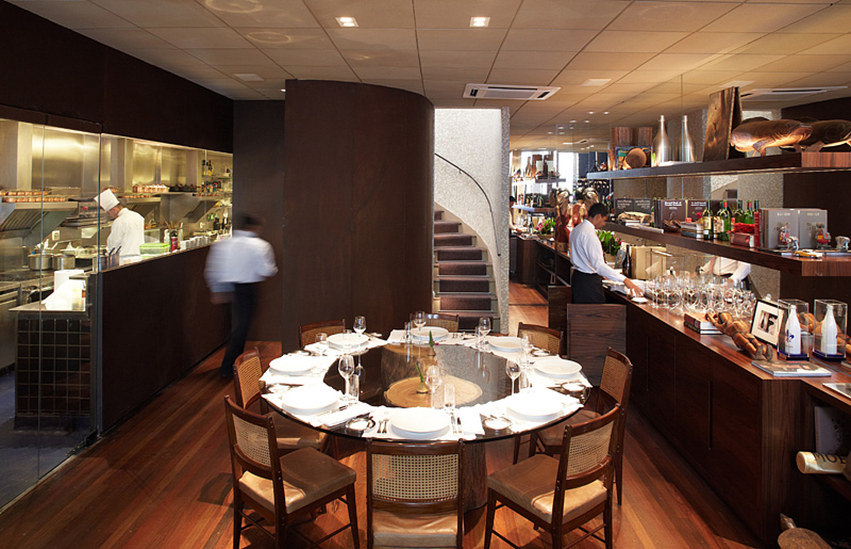 Іспанський ресторан Arzak
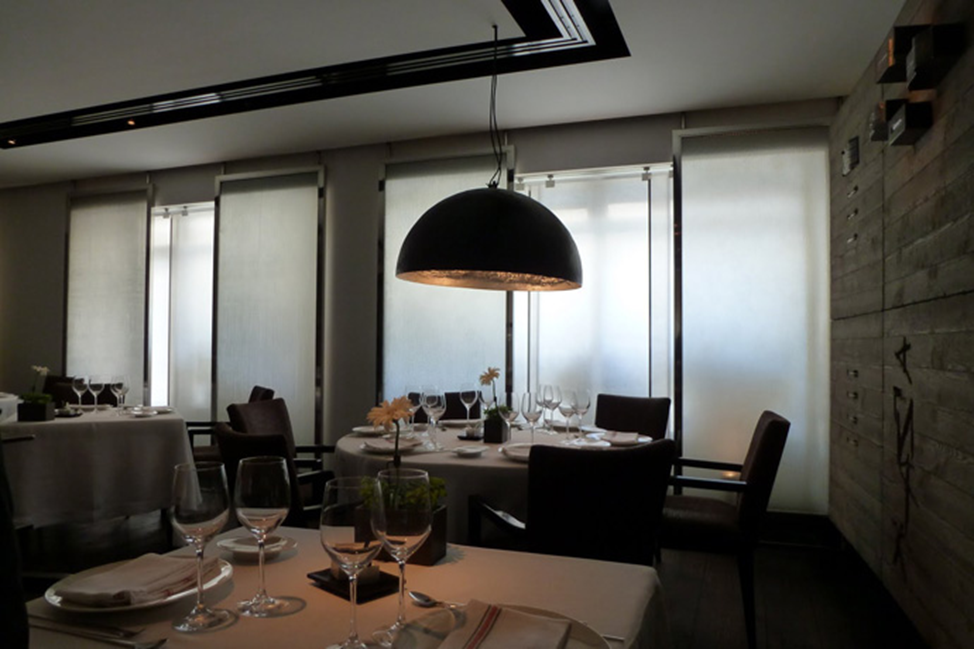 Францюзький ресторан Le Chateaubriand
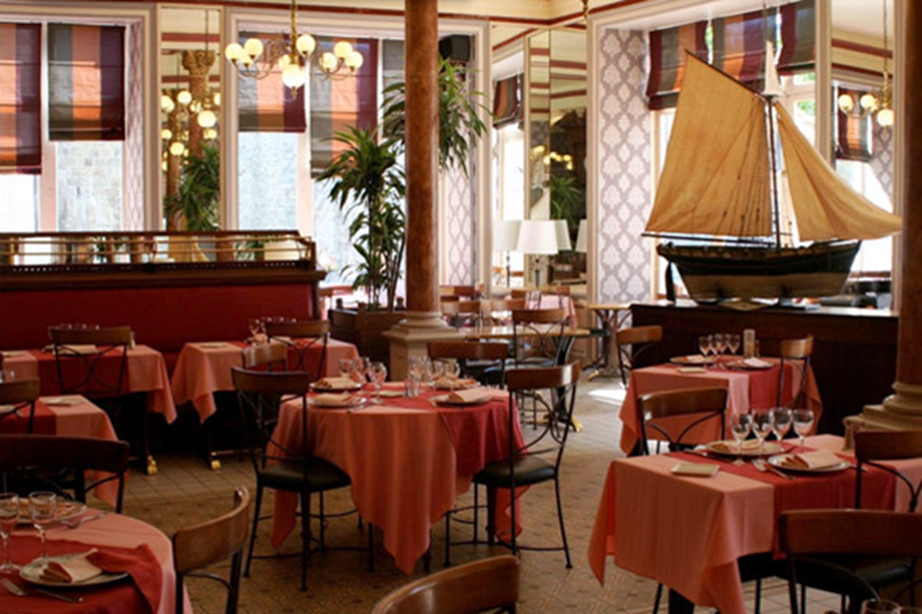 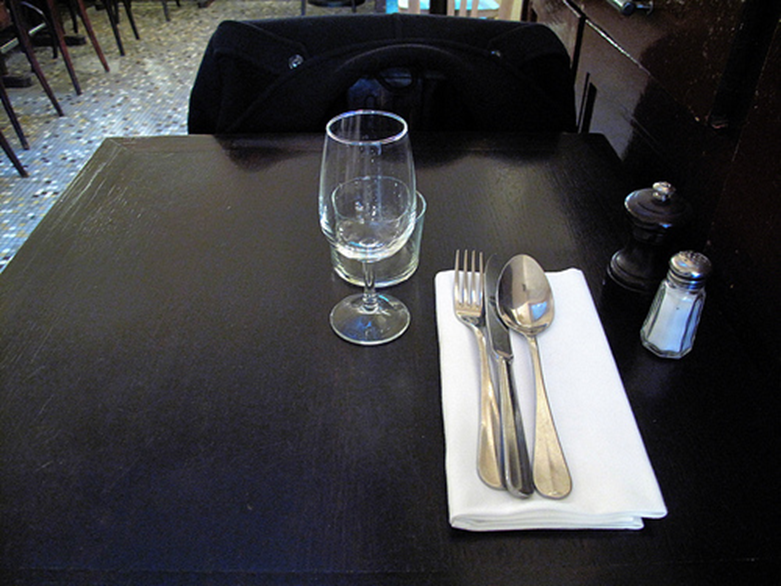 Американський ресторан   Per Se.
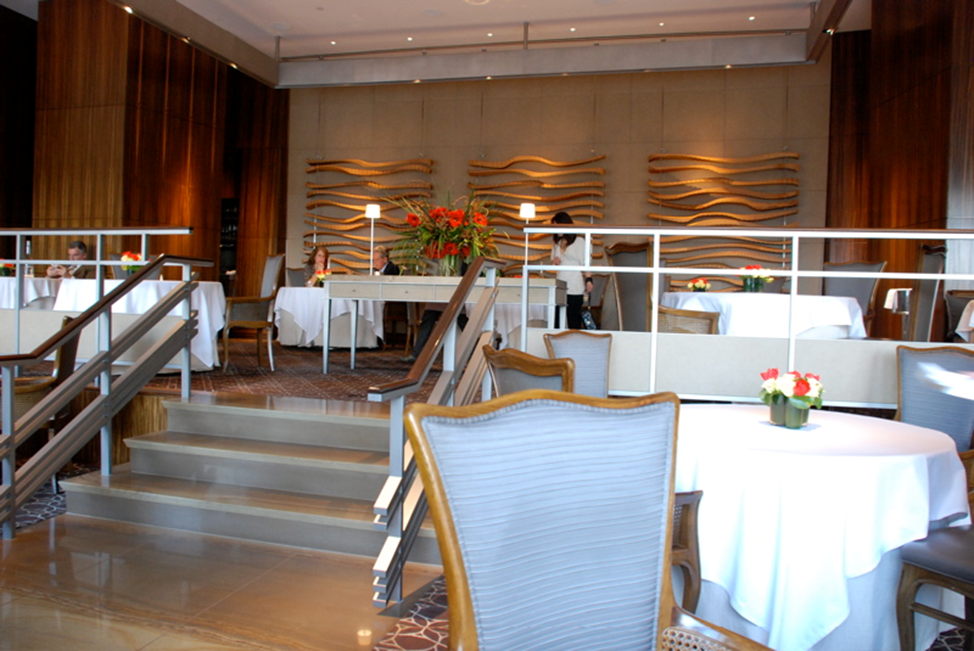 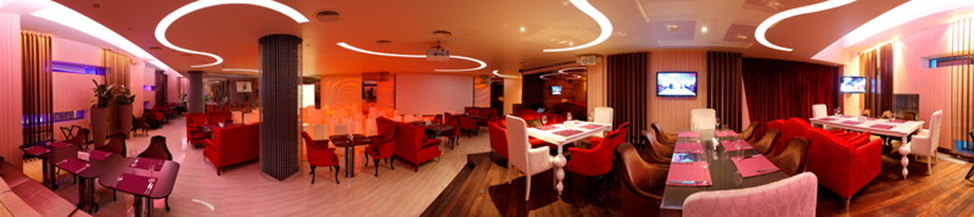 Російський ресторан Варвары
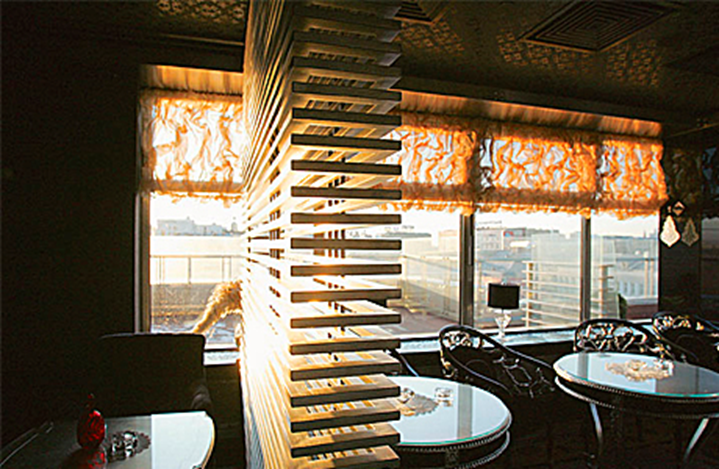 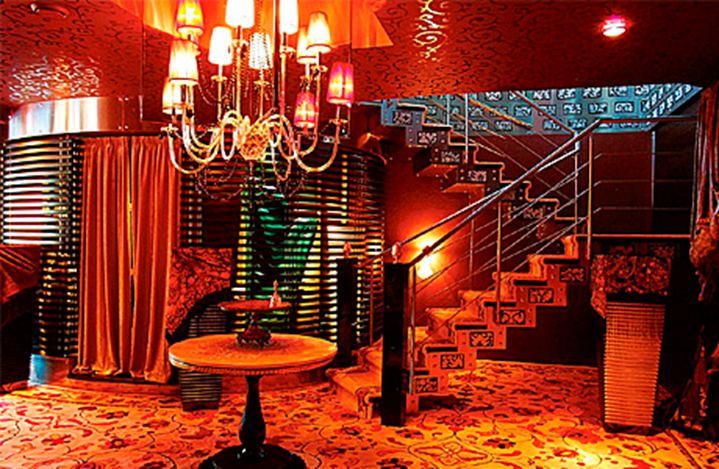 Підводний ресторан на Мальдівах – Ітха
Dinner in the Sky – обід на небесах
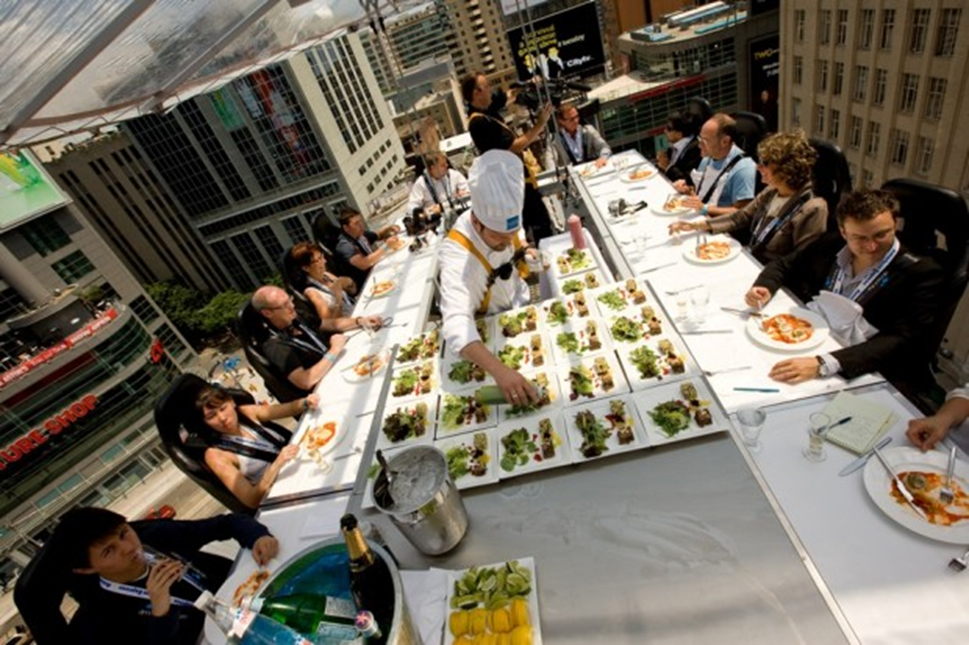 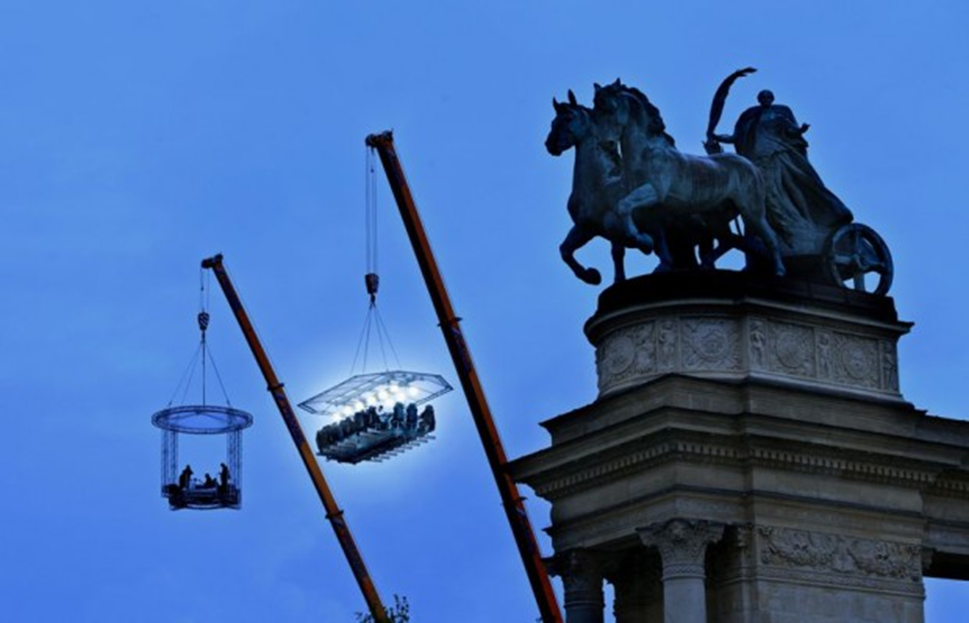 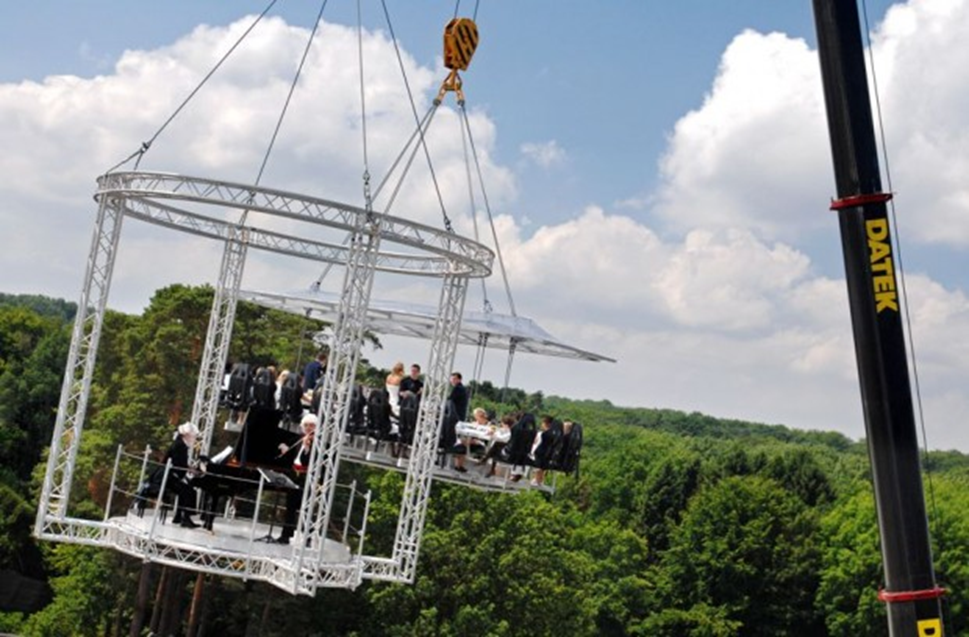 The Dining Pod: ресторан на дереві
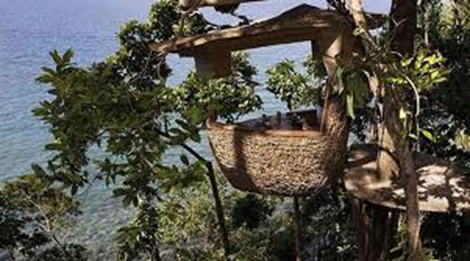 Клуб-ресторан Bedford: скарбниця гастрономії
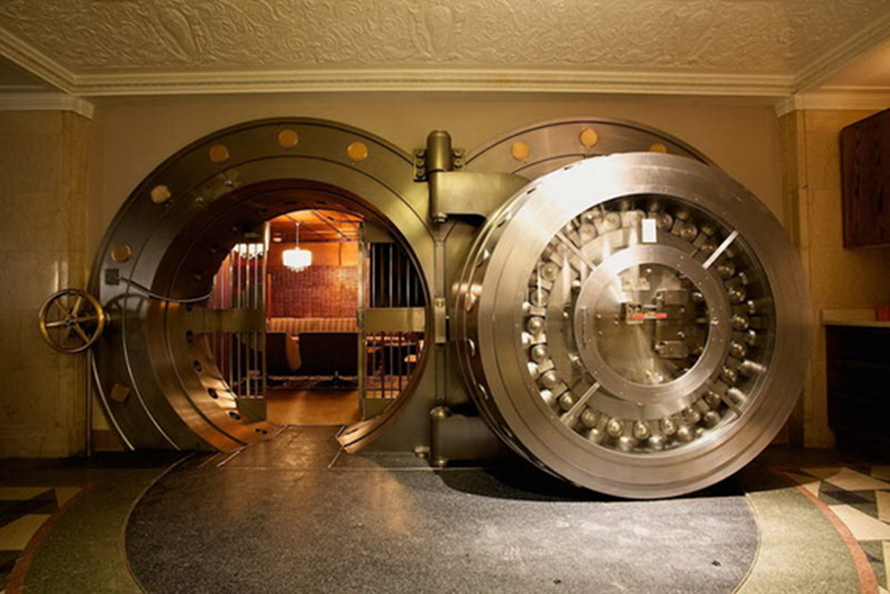 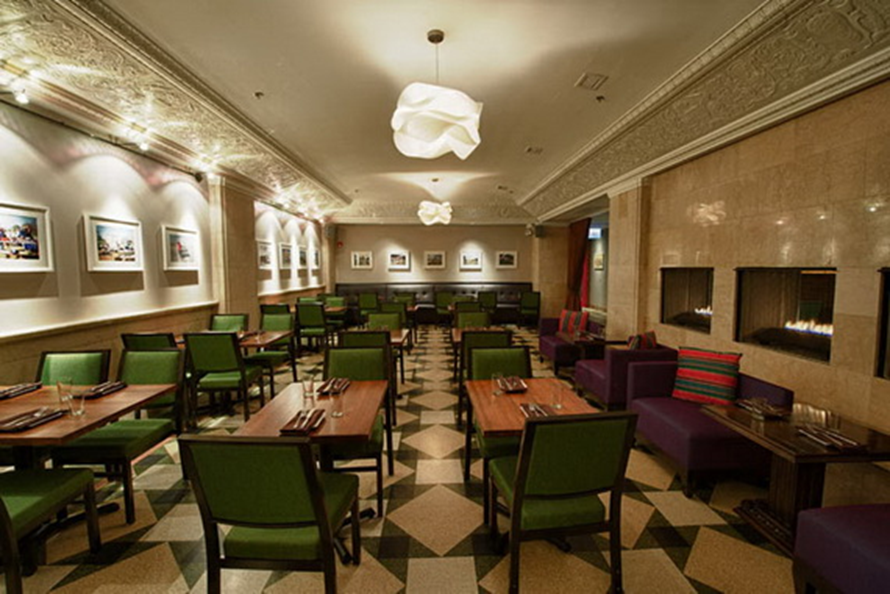 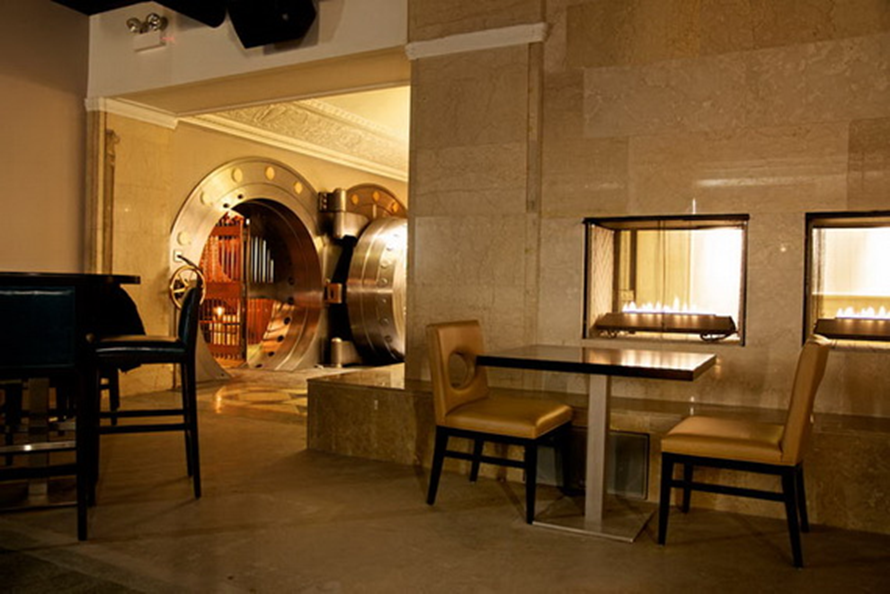 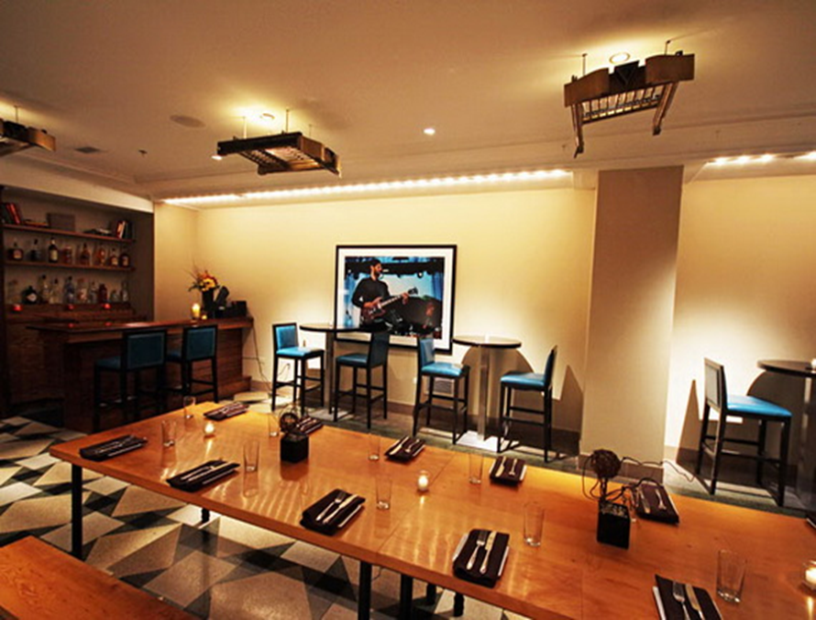 Дякую за увагу